FIRST YEAR OF THE HSLG LITERATURE SEARCH PEER REVIEW BUDDY SCHEME
Breeda Herlihy
Mercy University Hospital Library
Additional training and support for systematic reviews consistently requested by HSLG members

Many HSLG members are solo-librarians without peers to call on for shared expertise

Networking opportunities can be limited by constraints of solo-librarianship

Increased demand for support with systematic reviews from students
OVERVIEW
Groups of 2 or 3 share their own search strategy for a literature search
Review strategies with PRESS guidelines as a guide
Meet online to discuss
Based on Yorkshire and Humber Health Libraries & Knowledge Network (YOHHLNet) Lit Search Peer Review Buddy Scheme
ROUND 1
Groups of 3 assigned a research question from Systematic Search Practice Sets
Each member devises a search
Each member shares their strategy
Meet online to discuss
Based on OER resources provided by Taubman Health Library, University of Michigan
ROUND 2
PARTICIPANTS
ROUND 2
ROUND 1
DEC
FEB
JULY
JAN
JUNE
WINTER 2023/4
SUMMER 2023
15
21
EXPERIENCE WITH LITERATURE SEARCHING
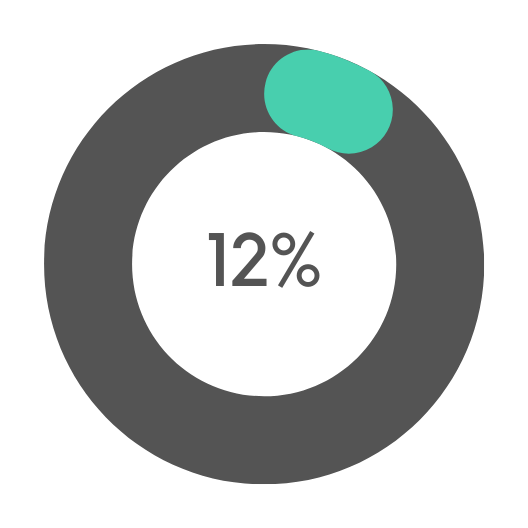 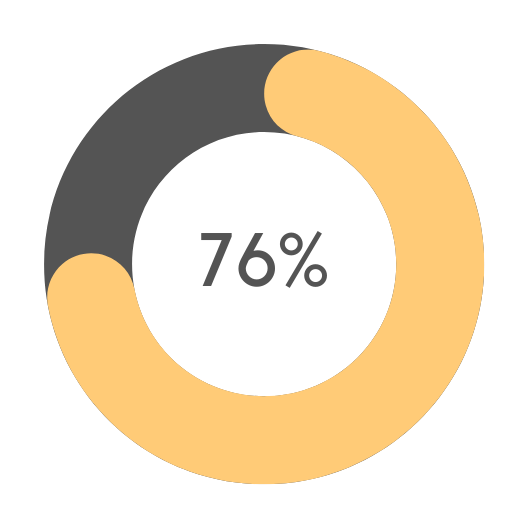 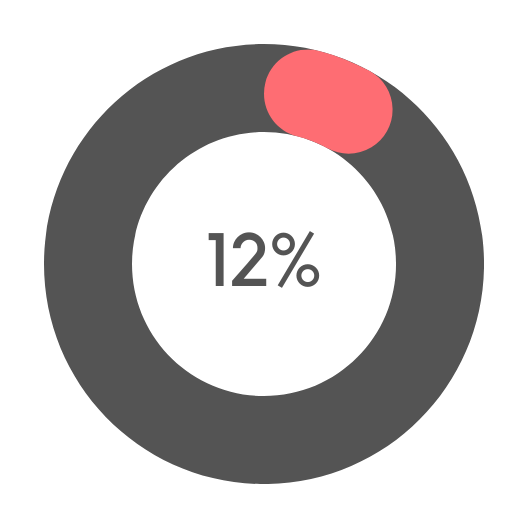 LESS THAN 1 YEAR
1-3 YEARS
MORE THAN 3 YEARS
DISCIPLINE WHERE MOST SEARCHES CONDUCTED
BUSINESS
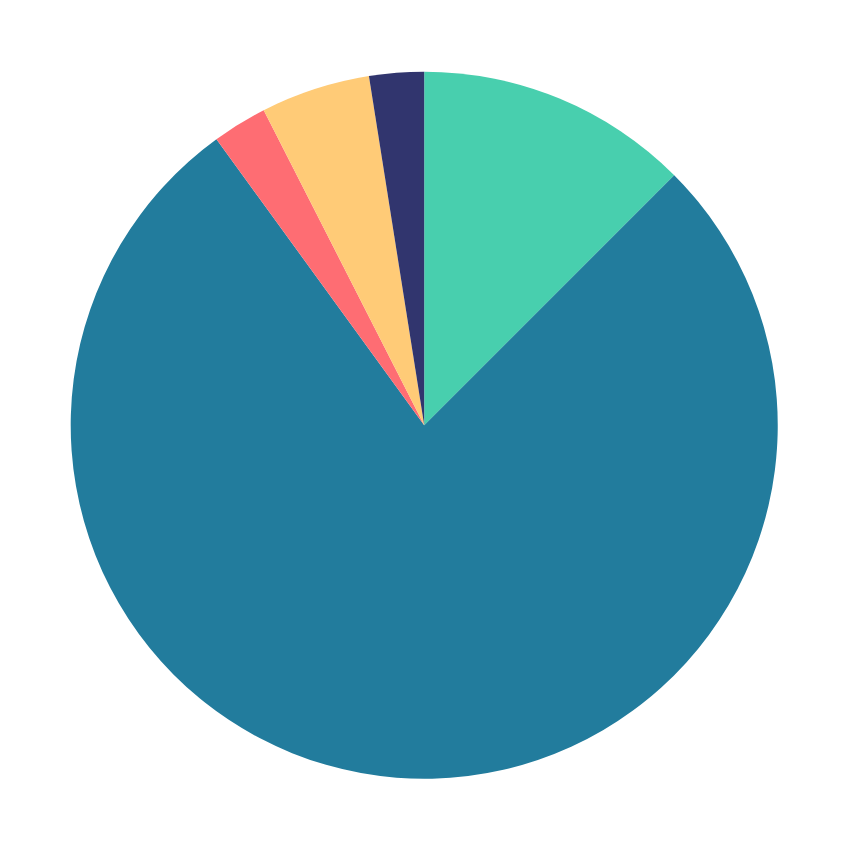 SOCIAL SCIENCES
FOOD SCIENCE
EDUCATION
HEALTH SCIENCES
RESOURCES
 USED
OVERALL, WE FOUND THE MEETING WITH OUR PEERS AS PART OF THIS SCHEME TO BE:
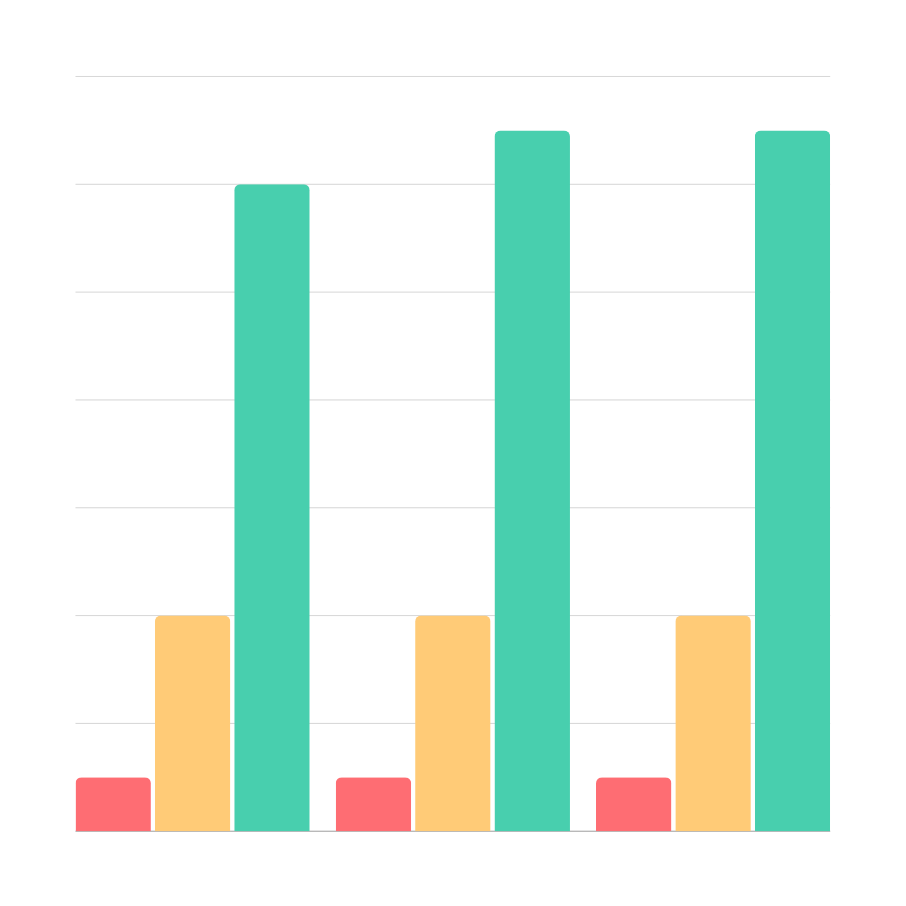 MODERATELY
VERY
EXTREMELY
Feedback survey response rate: 
52% Round 1
47% Round 2
USEFUL
INTERESTING
RELEVANT
WHAT WENT WELL?
NEW LEARNING
OPPORTUNITY TO NETWORK
EXCHANGING EXPERTISE & EXPERIENCE
It was a good challenge. Our search was a bit tricky so we had to keep changing our strings to capture all the articles. It was comforting to know that we were all in the same boat and interesting that we had similar but not identical approaches. So we all learned something new.
DISCUSSION
WHAT COULD WE DO TO IMPROVE THE SCHEME?
REPEAT
EXPERT GUIDANCE
SUPPORT DOCUMENTATION
Perhaps some form of professional moderation, as my colleague said 'it was a bit like the blind leading the blind'. We felt we needed an expert to tell us what we got right or wrong.
SHARED 
RESEARCH
QUESTION
WHAT, IF ANYTHING, WILL YOU DO DIFFERENTLY AS A RESULT OF THE PEER REVIEW MEETING?
PEER REVIEW
MY SEARCHES
BROADEN 
SEARCHES
INVESTIGATE DATABASE FEATURES
It has given me more awareness that there is no perfect search, the value of similar citation searching and to maybe ask for peer support in the future
MODIFY MY 
SEARCH PROCESS
Round 3

Further training opportunities to be co-ordinated by HSLG

Additional resources on HSLG website
NEXT STEPS
THANK YOU
www.hslg.ie